Муниципальное бюджетное дошкольное образовательное учреждение – детский сад №419
Развитие и коррекция межполушарного взаимодействия у дошкольников
                                                Подготовила педагог-психолог
                                                                                                                 Гурьева Е.А.
ДЫХАТЕЛЬНЫЕ УПРАЖНЕНИЯ
Массажи. Пальчиковая гимнастика
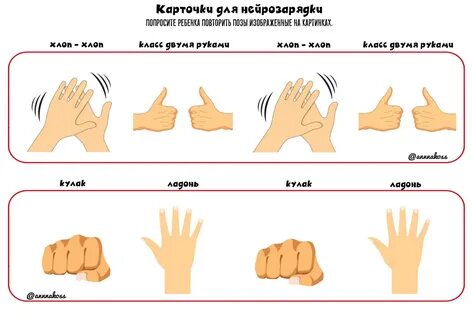 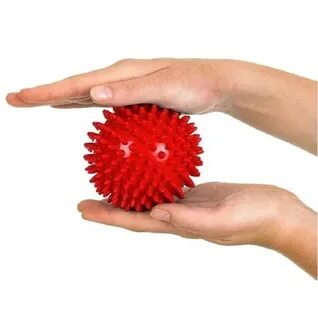 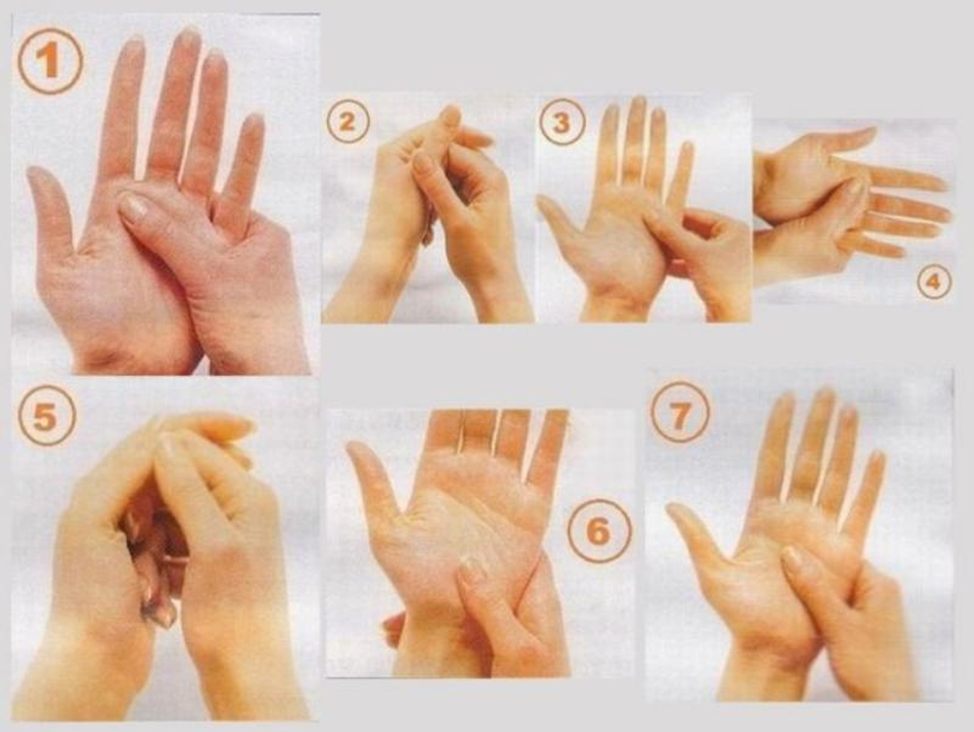 Игры и упражнения на разнотипичное согласование движений рукКинезиологические упражнения
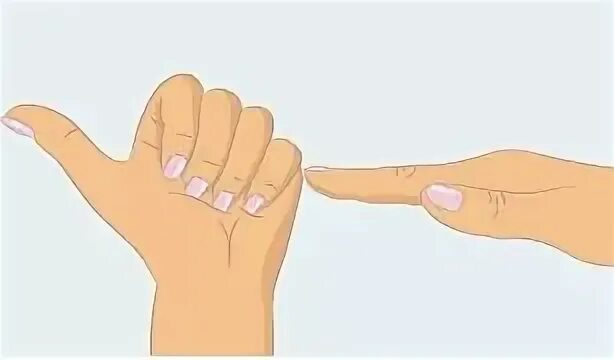 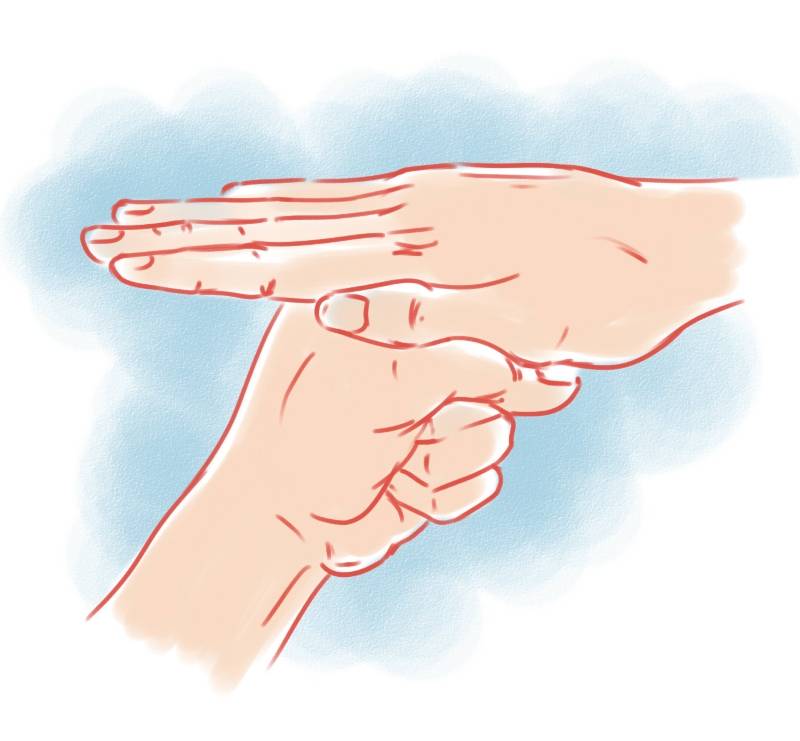 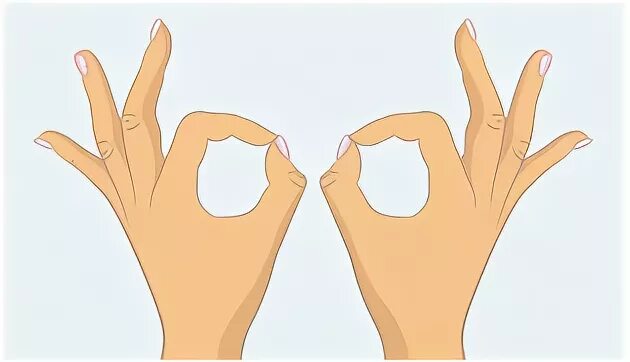 Игры, направленные на психомоторноеразвитие
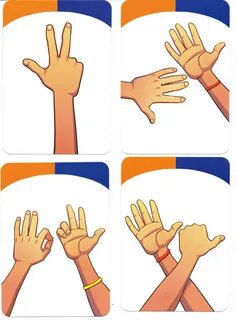 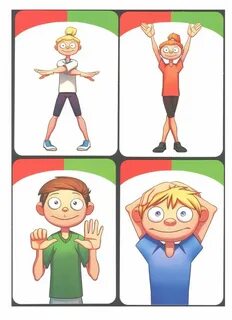 Рисование двумя рукамиЗеркальное рисование
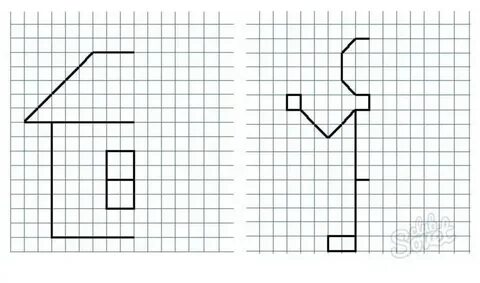 Игры и задания на активизацию работы мозгаКонструирование на плоскости из разных материалов
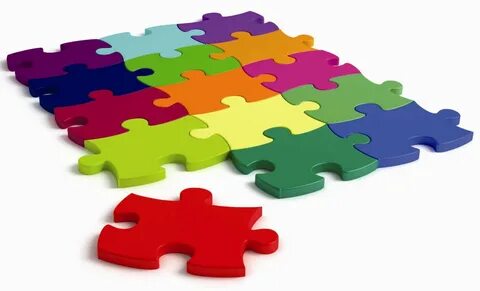 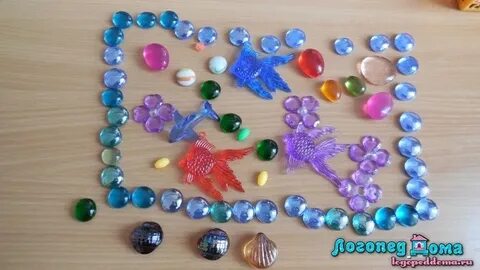 Нейродорожки
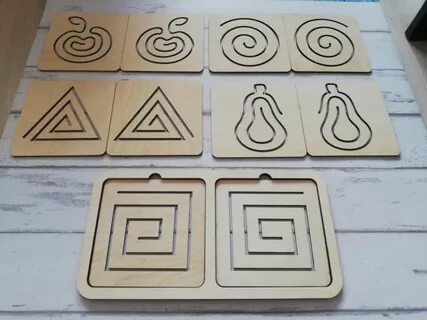 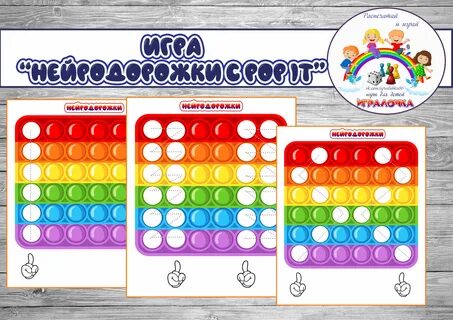 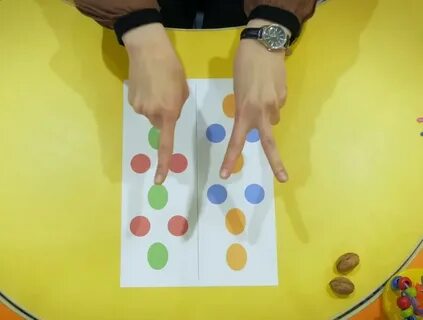 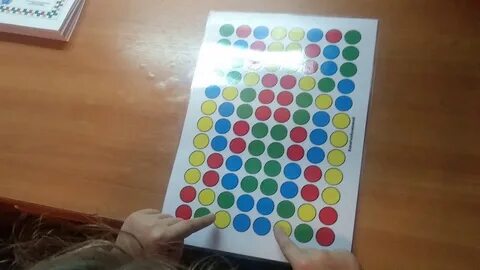 Игры «Двумя руками»
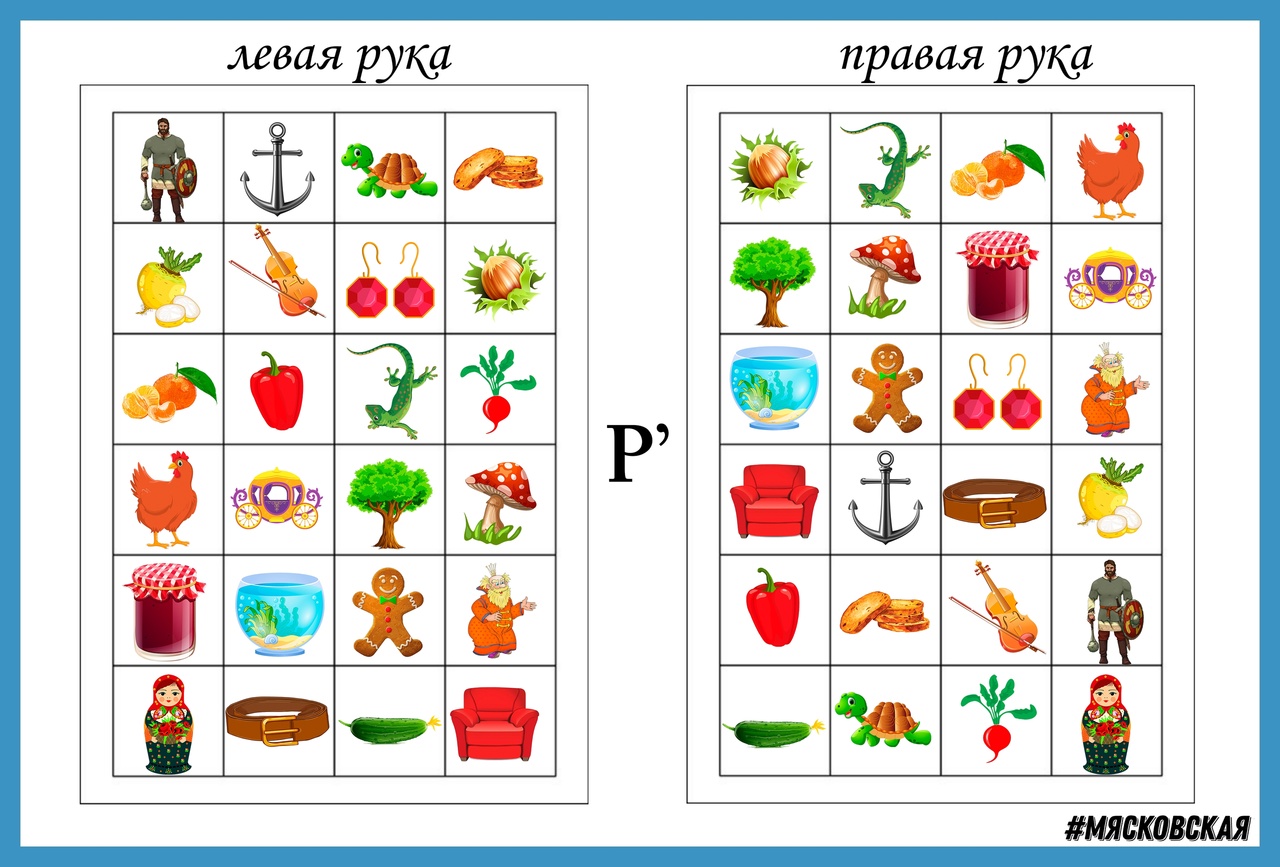 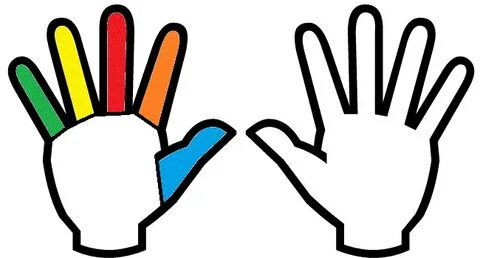 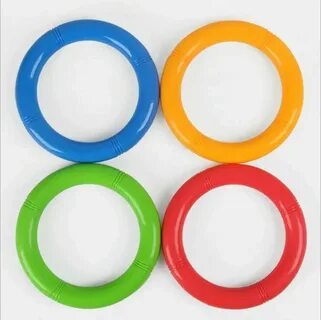 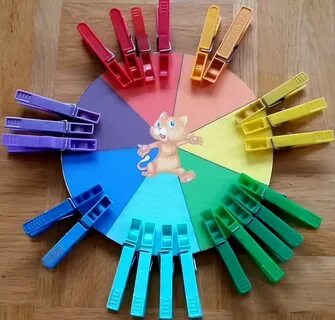 Игры с различными предметами
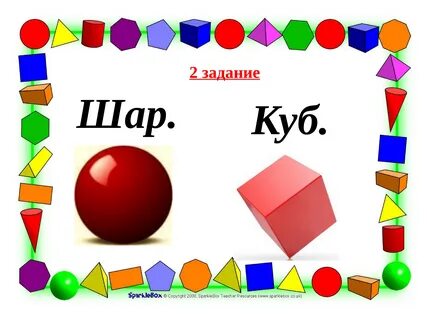 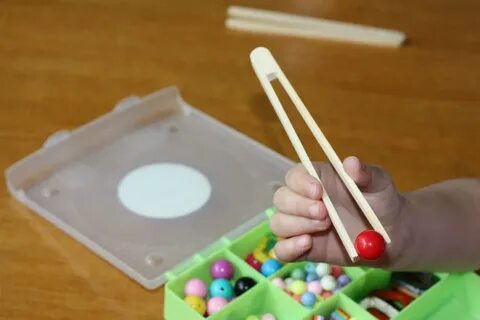 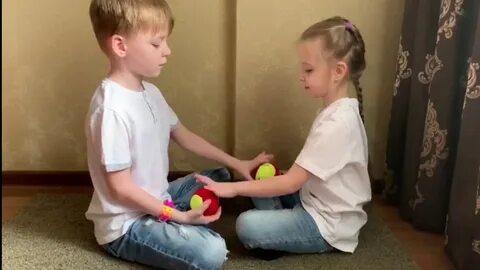 Кинезиологические упражнения двигательной активности
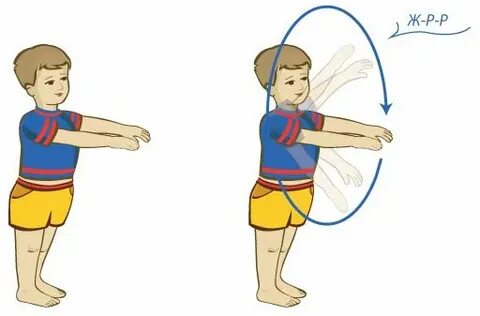 Глазодвигательные упражнения, упражнения для координации работы глаз и рук
Упражнения на релаксацию
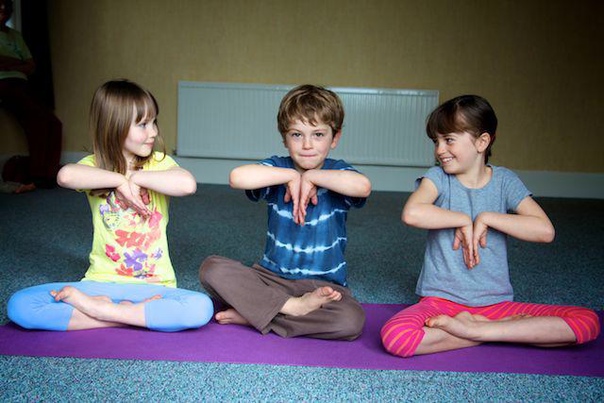 Занимательная кинезиология для взрослых
«Назови правильно цвет»
ЧЕРНЫЙ       КРАСНЫЙ       ЖЁЛТЫЙ
СИНИЙ    КОРИЧНЕВЫЙ    РОЗОВЫЙ
БЕЖЕВЫЙ    ЧЕРНЫЙ    ЗЕЛЕНЫЙ
ЖЕЛТЫЙ СЕРЫЙ  ФИОЛЕТОВЫЙ
КРАСНЫЙ ЧЕРНЫЙ САЛАТОВЫЙ
СИНИЙ ЗЕЛЕНЫЙ МАЛИНОВЫЙ
Спасибо за внимание!